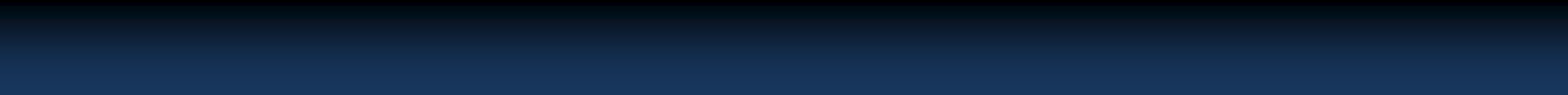 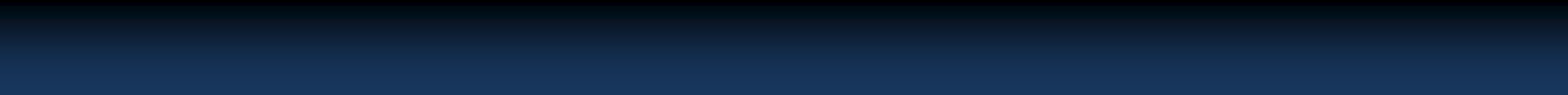 Physik mit Astrophysik
Physik mit Astrophysik
Physik mit
Astrophysik
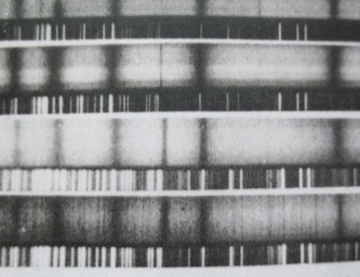 Doppler-Effekt
Grafiken: S. Hanssen
S. Hanssen
E. Malz
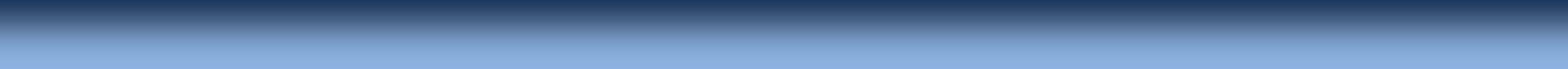 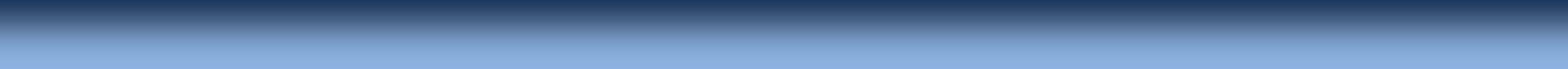 ZPG Astronomie
ZPG Astrophysik
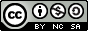 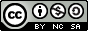 Doppler-Effekt durch eine bewegte Quelle
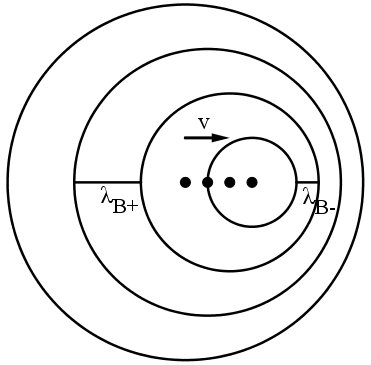 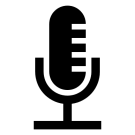 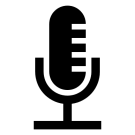 Grafik: E. Malz
Veränderung der Tonhöhe durch die bewegte Quelle
-: kleinere Wellenlänge
-: größere Frequenz
höherer Ton
Grafik: E. Malz
Doppler-Effekt durch einen bewegten Empfänger
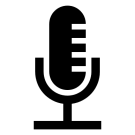 Veränderung der Relativgeschwindigkeit:
Grafik: E. Malz
Veränderung der Tonhöhe durch den bewegten Empfänger
Relativgeschwindigkeit:
+: Bewegung zur Quelle
+: größere Frequenz
höherer Ton
Optischer Doppler-Effekt, oder: Doppler-Effekt ohne Medium
Licht breitet sich im Vakuum stets mit Lichtgeschwindigkeit aus:
Auch bei Licht tritt ein Doppler-Effekt auf:
Da bewegte Uhren langsamer gehen, sendet eine bewegte Quelle hoch- oder niederfrequenteres Licht aus als eine ruhende. Bei Licht spricht man von einer Blau- oder Rotverschiebung, wenn die Frequenz größer bzw. kleiner wird.
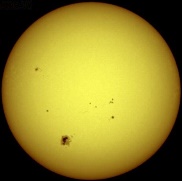 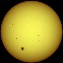 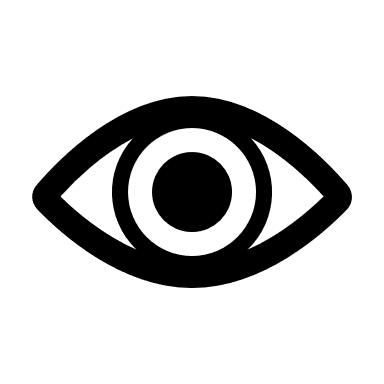 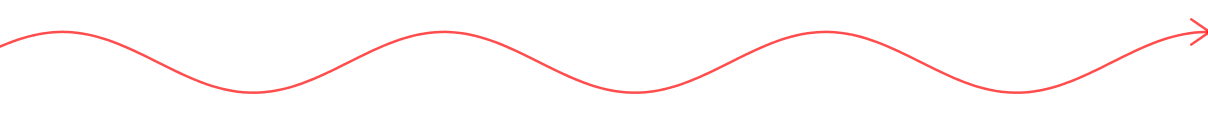 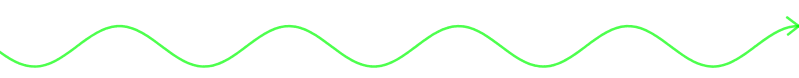 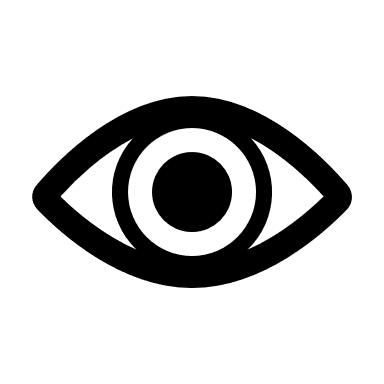 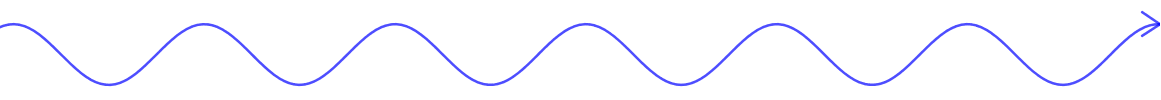 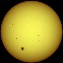 Grafik: E. Malz